RSAT Program Performance MeasuresNational Workshop – Chicago 2014
Jimmy Steyee
Deputy Program Manager at CSR, Incorporated
jsteyee@csrincorporated.com
James.d.steyee@ojp.usdoj.gov
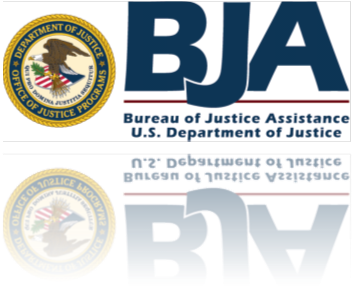 This session is designed to:
Explain the value of good performance data
Explain how BJA uses RSAT performance data
Briefly describe reporting key RSAT performance measures 
Briefly discuss common reporting issues and provide tips for improvement
2
Good Performance Data
Link grantees and dollars to performance
Link programs and resources to results 
Helps to justify continued funding
Can be used to target TTA strategy to emerging issues in a program 
Can be used to inform program evaluations
3
[Speaker Notes: “Performance measurement is the ongoing monitoring and reporting of program accomplishments, particularly progress toward pre-established goals.” For BJA’s purpose, performance measurement is the ongoing data collection to determine if a program is implementing activities and achieving objectives at both the grantee level, but also the overall program level (e.g., the Second Chance Act programs collectively). BJA is unique in that it is dependent on grantee operations to help BJA achieve agency/program goals. As defined by GAO, a “program may be any activity, project, function, or policy that has an identifiable purpose or set of objectives.” 

In order to assist BJA comply with the requirement of GPRA, CSR’s approach to performance measurement is to base performance measures on program principles and legislative intent (i.e., program goals).  Through a combination of evidence base (i.e., research literature), program (solicitation, goals), and legislative requirements, a comprehensive set of performance measures are developed for grantee reporting.  The performance measures developed by CSR are designed to inform overall BJA program and strategic planning goals, as well as individual grantee performance. 

For more information go to the U.S. Government Accountability Office (2005) “Performance Measurement and Evaluation. report online at: http://www.gao.gov/assets/210/202674.pdf]
What does BJA do with PMT data?
Satisfy Government Performance and Results Act of 1993 and the Government Performance and Results Modernization Act of 2010 (collectively referred to as GPRA)
Formulate budgets 
Fulfill ad hoc data requests (report to Congress)
Draft annual and quarterly reports and GrantStat 
Create targeted TTA strategy via Webinars, etc.
4
Data Analysis and Reporting
https://www.bja.gov/Publications/RSAT_PPR_09-12.pdf
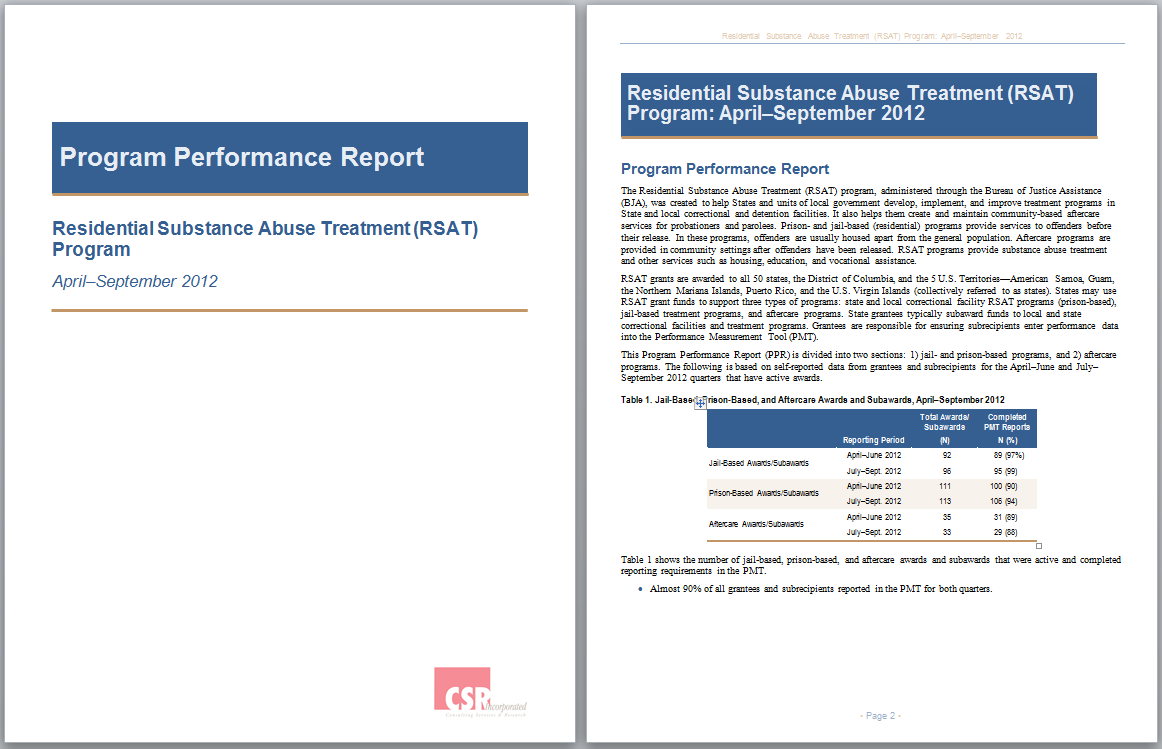 5
[Speaker Notes: Performance data reports are produced]
PMT Reporting Schedule—RSAT
Quarterly: 
Grantees are required to enter data for program performance measures in the PMT every 3 months with 30 days after the end of the reporting period to enter the data.
Semiannually:
RSAT grantees are required to answer narrative questions for the previous 6 months of activity during the April–June and October–December reporting periods. Grantees then must submit a 6-month GMS Report from the PMT to BJA as an attachment to the Progress Report through the GMS. 
Closeout:
Grantees are required to answer the narrative questions for the previous months of activity since their last PMT report submission to the GMS. Grantees then must submit a PMT Final Report to BJA as an attachment to the Final Progress Report through the GMS.
6
Performance Measures Collected
Jail/Residential Based
Aftercare
Program Characteristics
Program-Level Measures
Participant -Level Measures
Narratives
7
[Speaker Notes: The central function of any performance measurement process is to provide regular, valid data on program or organizational activities. 

Performance measurement data helps track progress toward the outcomes and goals specified in budgeting, strategic planning, and policy analysis. Ideally, performance measurement helps create a robust data decision making process by providing the data to support an organizations policy planning, strategic planning, and budgeting activities. 

For BJA’s purpose, performance measurement data provides information on past activity and can also be used to support future agency decision making.  

Performance measurement collects data on activities, outputs, and outcomes over time. In general, pre-post comparisons are used to assess change over time. There are three main categories of performance measurement data: 1) activity data 2) output data, and 3) outcome data. 

Generally, output data is quantitative (numeric) data that reflects grantee activity. In other words, it is data that measures specific activities. Put differently, output data is what grantees report into the PMT and is the amount of work done/units produced by the organization or by its subgrantee (i.e., number of calls answered, number of participants served). Outcome data are the results of those products or services completed by grantees. Outcomes can be proximal (short term) or distal (long term); intended and unintended. However, they indicate observed changes or effects that occurred during or following the operation of the program. One resource to check out for more information about performance measurement is BJA’s Center for Program Evaluation and Performance Measurement at https://www.bja.gov/evaluation/]
Five Key Performance Measures
Number of participants
Percent of new participants with a case plan
Successful completion rate
Percent tested positive 
High-risk participants
8
[Speaker Notes: Although all of the performance measures grantees report on provide important context, there are five key outcomes that BJA uses to understand grantee performance in the RSAT program.]
1. Number of Participants
BJA’s Target is 30,000 participants for FY 2013 and 2014.
9
2. Percent of New Participants with a Case Plan
10
3. Successful Completion Rate
11
4. Percent Testing Positive
12
[Speaker Notes: Revisions were made to reflect the number of participants who tested positive for alcohol or illegal substances rather than those who remained substance free.]
5. High-Risk Participants
13
Narrative Questions
Describe short- and long-term accomplishments
Describe problems or barriers
Describe a need for BJA assistance
Provide updated program goals 
Outline planned activities for the next 6 months 
Identify innovative programs
Reporting Challenges
Reporting on BJA plus 25% non-Federal match funded activities and participants 
Report only on program activities, services, and participants that are funded by BJA grant funds plus 25% non-Federal match funds
Activities include training and hiring personnel, and program participants. Report the number of individuals that is equal to the proportion of the Federal funds (plus matching fund) of your total annual budget for the RSAT program	 
No right or wrong way to account for BJA-funded totals
Suggested solution: Pro-rate your data entry based on the percentage of your total budget that is accounted for by BJA funds
Please remain consistent in method throughout the life of the award
15
Reporting Challenges
Reporting duplicate data
If you are funding one program with multiple grant awards do not duplicate data reports
Use one funding stream at a time if possible and report the other award as “not operational”
Pro-rate your data and report the percentage of individuals that is equal to the pro-rated percentage of the award 

Pro-rating Example: If the Drug  Crisis Center was awarded $300,000 under the 2010 RSAT and awarded $150,000 under the 2011 RSAT.  The data to report if both projects are active is as follows:
Add the total award for both projects, then calculate the percentage by taking the grant award for each project and divide by the combined award of the two projects.
E.g.  300000 + 150000 = 450000   300000/450000 = 66%  150000/450000 = 33%
16
Reporting Challenges
Accurately accounting for all program participants over time
Track all program participants over the duration of their time in the program, that are “BJA-funded”
PMT system mostly requires participant-level reporting but keeping track of individuals will help improve your ability to report accurately 
Recommended that you create an electronic record to track individual participants
Reporting consistently 
Be sure that your PMT responses match the values you are reporting to GMS, and for other grant-related data collection
Your reporting should remain in line with the objectives and totals set forth in your approved BJA grant application (unless a GAN has been approved)
Report consistently across PMT quarters – out of range and duplicate values will be flagged
17
Reporting Challenges
How to report subrecipient implementing multiple activities
RSAT subrecipients in the PMT are allowed to select only one Activity Type per award (Jail-Based, Prison-based, or Aftercare). If the subrecipient is implementing multiple activity types, an additional subaward will need to be created to capture all activities conducted by the subrecipient using BJA funds
Remember to pro-rate do not duplicate data!
18
Reporting Challenges
Risk/Needs Assessment and Treatment Planning
Of those who entered the jail/prison-based/aftercare portion of the RSAT program during the reporting period, please enter the number of jail/prison-based participants who were administered a risk and/or needs assessment. 
Of those who entered the jail/prison-based/aftercare portion of the RSAT program during the reporting period, please enter the number of such individuals who were identified as having high criminogenic risks and/or high substance abuse treatment needs. 
Of those who entered the jail/prison-based portion of the RSAT program during the reporting period, please enter the number with an individualized substance abuse treatment plan. 

Please only report those participants that are new during the reporting period.
If you are not using a risk/needs assessment instrument, please enter 0s, and say that you are not using an assesment instrument.
19
Reporting Challenges
Of those jail/prison-based/aftercare participants who left the RSAT program successfully, please enter the number who completed the program during the following timeframes. The sum of all of these categories should be equal to the number in question 15. If not, please check for data entry errors. 
0 to 3 months ___ 
4 to 6 months ___ 
7 to 9 months ___ 
10 months or more ___ 

Please round up the number of months for reporting purposes.
Only report those individuals that completed all the requirement of the program (i.e. successfully)
20
Reporting Challenges
Of those jail/prison-based participants who left the RSAT program unsuccessfully or did not complete the program, please enter the number who left the program during the following timeframes. The sum of all of these categories should be equal to the number in question 18. If not, please check for data entry errors. 
0 to 3 months ___ 
4 to 6 months ___ 
7 to 9 months ___ 
10 months or more ___ 

Again, please round up the number of months for reporting purposes.
Report all individuals that left the program during the reporting period and are no longer receiving services for any reason.
21
Reporting Challenges
Court and Criminal Involvement
In your last reporting period, you are required to report on the court and criminal involvement status of your program participants
“Is this the last time the grantee is reporting in the PMT prior to closing out the BJA RSAT award?”
It is recommended that you collect this data regularly over time 
Collect data quarterly and aggregate in an Excel spreadsheet
See program questionnaire for list of questions
Questions with “Since the start of the RSAT BJA award”…
This only reflects the award you are reporting on, not the start of your RSAT program. PMT reporting is award based, therefore, all data entered should relate to the specific award.
22
Reporting Challenges
Affordable Care Act Measures
RSAT Aftercare Programs
Number of participants with  health care coverage
Number of participants with Medicaid
New participants with health care coverage
New participants with Medicaid
Expanded services through treatment facilities and providers
23
Tips on improving data quality
Designate staff for state-level coordination of the performance data collection 
Review the RSAT performance measure questionnaire before entering data
Ensure that designated staff participate in trainings
Review, edit, and validate data with subrecipients before submission 
Be mindful of the validation alerts built into the Performance Measurement Tool (PMT)
24
[Speaker Notes: Data collected in the PMT is reviewed and analyzed regularly to determine the consistency, validity, and reliability of the data. 

Aggregate values are calculated and frequencies are conducted on each indicator to identify out-of-range values. Grantees reporting out-of-range values are contacted directly to confirm or correct reported data that appear incorrect (e.g., out-of-range, illogical values) in the PMT. 

A sample of responses, including all narrative, additional comments, and text responses, are reviewed in their entirety, to identify areas of concern or difficulties in grantee reporting. 

In addition, technical assistance request logs received by the PMT Help Desk and the results of the quarterly grantee user feedback survey are reviewed to identify any potentially misleading or ambiguous questions not identified in the review of the data. 

Once all module related challenges are identified, a series of recommendations are drafted to help ameliorate any existing issues. This report is presented to BJA and other stakeholders at a meeting when the recommendations are discussed and decisions are made about which changes to implement.]
Q&A
PMT Web Site:https://www.bjaperformancetools.org    
Webinar trainings, performance measure questionnaires,user guides, FAQs, and helpful links
PMT Help Desk:
Monday–Friday 8:30 a.m.–5:30 p.m. EST
Toll-free number: 1-888-252-6867
E-mail: bjapmt@csrincorporated.com  
Jimmy Steyee
E-mail: James.D.Steyee@ojp.usdoj.gov 
Phone: (703) 741-0816
25
[Speaker Notes: All PMT related training and user resources (such as the questionnaire with a list of all the performance measures) are available in the PMT on the ‘Information & Resources’ page.]